PREVENTION OF ELDER ABUSE
Resources
Panelist Support Agencies
Advocacy Centre for The Elderly (ACE)
	416-598-2656
	www.advocacycentreelderly.org

CHATS-Community & Home Assistance to Seniors  (York/Simcoe)
	Caregiver Support Team  1-877-452-4287
	www.chats.on.ca

Memories+ Group  (York/South Simcoe)
              1-855-558-4798
              www.memoriesplusgroup.com
Panelist Support Agencies
North Simcoe Muskoka Specialized Geriatric Services
	1-866-594-0010
	www.nsmsgs.ca

              
PEACYR – Prevention of Elder Abuse Committee of York Region
              peacyr1@gmail.com
              www.elderabuse-yorkregion.ca
“It’s Not Right!” Neighbours, Friends and Families for Older Adults
Resources – finding help
Canadian Anti-Fraud Centre        1-888-495-8501
Law Society Referral Service	 1-855-947-5255
Legal Aid Ontario		            1-800-668-8258	
Seniors Safety Line     	            1-866-299-1011  
Talk4Healing
 (for Aboriginal Women)	            1-855-554-4325   
Ontario Crime Stoppers	 1-800-222-8477
South Simcoe Police	                905-775-3311
OPP Alliston		                705-434-1939
York Regional Police 	                905-830-0303
Victim Support Line                 1-888-579-2888
Imminent Danger      Call 911
[Speaker Notes: You can add a slide to insert local contact information for services and organizations that support seniors in your area.]
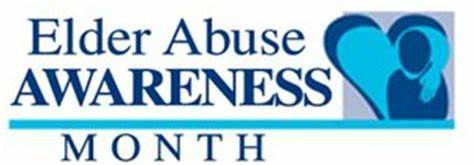